ScriptingPart II
Jacco van Ossenbruggen
CWI Amsterdam
Partly based on the slides of
Chapter 7
WEB TECHNOLOGIES: A COMPUTER SCIENCE PERSPECTIVEby JEFFREY C. JACKSON
1
Today’s agenda
Done: HTML, CSS, XML, JavaScript
Key remaining technologies for building Web applications:
DOM
Document Object Model
Events
Event-driven programming
AJAX
Asynchronous JavaScript and XML
2
DOMAPI
Document Object Model
Application Programming Interface
3
DOM
The Document Object Model (DOM) is an API that allows programs to interact with HTML (or XML) documents
W3C recommendations define standard DOM
In browsers, the JavaScript version of the API is provided via the document host object
DOM APIs for Java and many other languages are also available
4
DOM History and Levels
Very simple DOM was part of Netscape 2.0
Starting with Netscape 4.0 and IE 4.0, browser DOM API’s diverged significantly
W3C responded quickly with DOM Level 1 (Oct 1998) and subsequently DOM Level 2
This course: JavaScript API for DOM2
5
html
head
body
title
p
strong
em
Document Tree
Recall that HTML document elements form a tree structure


DOM allows scripts to access and modify the document tree
6
Document Tree
There are various types of nodes in the DOM document tree, representing elements, text, comments, the document type declaration, etc.
Every Object in the DOM document tree has properties and methods defined by the Node host object
7
Example: Collapse text block
Adding & removing nodes to/from the tree
using JavaScript & DOM
Example provided by Jeffrey C. Jackson
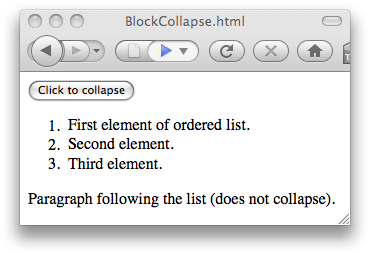 8
Adding nodes to the tree
JS function called when document is loaded
Body of original HTML document:
<body onload="makeCollapsible('collapse1');">
    <ol id="collapse1">
      <li>First element of ordered list.</li>
      <li>Second element.</li>
      <li>Third element.</li>
    </ol>
    <p>
      Paragraph following the list      (does not collapse).
    </p>
  </body>
No “Click to collapse” button?
id used later to collapse ordered list
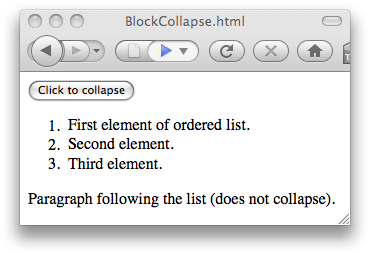 9
Adding nodes to the tree
Effect of executing makeCollapsible() after loading:
<body onload="makeCollapsible('collapse1');">  <div>
    <button onclick="toggleVisibility(this,'collapse1');”      type=“button”>Click to collapse</button>  </div>
    <ol id="collapse1">
      <li>First element of ordered list.</li>
      <li>Second element.</li>
      <li>Third element.</li>
    </ol>
    <p>
      Paragraph following the list      (does not collapse).
    </p>
  </body>
div & button
added to DOM tree
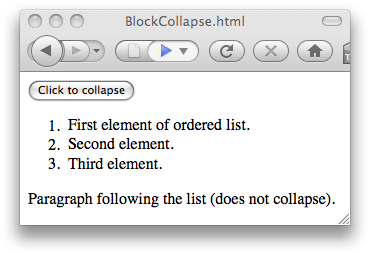 10
Adding nodes to the tree
argument: id of html element (collapse1)
function makeCollapsible(elementId) {
  var element = window.document.getElementById(elementId);
  if (element) {
    var div = window.document.createElement("div");
    element.parentNode.insertBefore(div, element);
    var button = window.document.createElement("button");
    div.appendChild(button);
    button.setAttribute("type", "button");
    var buttonText = window.document.createTextNode("Click to collapse");
    button.appendChild(buttonText);
    button.setAttribute("onclick", 
                  "toggleVisibility(this,'" + elementId + "');");
  }
  return;
}
Node
creation
11
Adding nodes to the tree
function makeCollapsible(elementId) {
  var element = window.document.getElementById(elementId);
  if (element) {
    var div = window.document.createElement("div");
    element.parentNode.insertBefore(div, element);
    var button = window.document.createElement("button");
    div.appendChild(button);
    button.setAttribute("type", "button");
    var buttonText = window.document.createTextNode("Click to collapse");
    button.appendChild(buttonText);
    button.setAttribute("onclick", 
                  "toggleVisibility(this,'" + elementId + "');");
  }
  return;
}
Node addition to DOM tree
12
Adding nodes to the tree
function makeCollapsible(elementId) {
  var element = window.document.getElementById(elementId);
  if (element) {
    var div = window.document.createElement("div");
    element.parentNode.insertBefore(div, element);
    var button = window.document.createElement("button");
    div.appendChild(button);
    button.setAttribute("type", "button");
    var buttonText = window.document.createTextNode("Click to collapse");
    button.appendChild(buttonText);
    button.setAttribute("onclick", 
                  "toggleVisibility(this,'" + elementId + "');");
  }
  return;
}
Attribute
addition
13
Adding nodes to the tree
Before clicking button:
After clicking button:
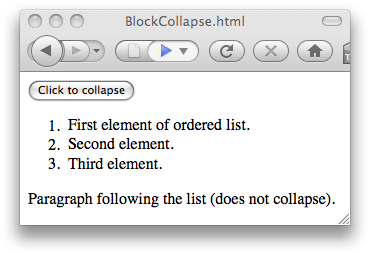 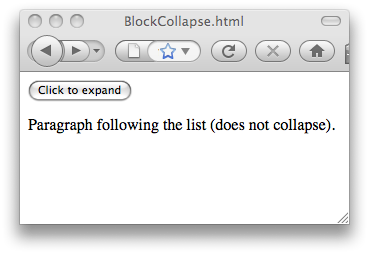 14
Adding nodes to the tree
direct ref to button, id of element to be collapsed
function toggleVisibility(button, elementId) { 
  var element = window.document.getElementById(elementId);
  if (element) {
    if (element.style.display == "none") {
      element.style.display = "block";
      button.childNodes[0].data = "Click to collapse";
    } else {
      element.style.display = "none";
      button.childNodes[0].data = "Click to expand";
    }
  }
  return;
}
15
Adding nodes to the tree
function toggleVisibility(button, elementId) { 
  var element = window.document.getElementById(elementId);
  if (element) {
    if (element.style.display == "none") {
      element.style.display = "block";
      button.childNodes[0].data = "Click to collapse";
    } else {
      element.style.display = "none";
      button.childNodes[0].data = "Click to expand";
    }
  }
  return;
}
Toggle display CSS style property
16
Adding nodes to the tree
function toggleVisibility(button, elementId) { 
  var element = window.document.getElementById(elementId);
  if (element) {
    if (element.style.display == "none") {
      element.style.display = "block";
      button.childNodes[0].data = "Click to collapse";
    } else {
      element.style.display = "none";
      button.childNodes[0].data = "Click to expand";
    }
  }
  return;
}
Modifying text.
17
Recap
We’ve used the DOM api to:
create new element nodes and text nodes
var e = document.createElement(“tag name”);
var t = document.createTextNode(“some text”);
Add them to the tree
var p = document.getElementById(“myid1”);
p.appendChild(e);
p.insertBefore(e,childNode);
Modify content
p.childNodes[0].data = “Some text”
Modify attributes
e.setAttribute(“name”, “value”);
Not shown:
p.removeChild(e);
p.replaceChild(e,t); 			
This is how you can change anything you like on the page!
18
DOM versus SAX
DOM allows operation on the complete tree
but requires loading of the complete tree first
well suited for manipulating document already loaded in browser
not suited for really large documents that would not have to be loaded otherwise (memory consumption)
not suited for streaming content
Popular alternative API is SAX
Simple API for XML
Pros and cons: see lab question 10 …
19
Event-driven programming
Events & event handling
20
Events
DOM allows you to modify the document… But when should this all happen?
when should the button be added to the tree?
when should the visibility toggle happen?
21
Events: onload & onclick
<body onload="makeCollapsible('collapse1');">  <div>
    <button onclick="toggleVisibility(this,'collapse1');”      type=“button”>Click to collapse</button>  </div>
    <ol id="collapse1">
      <li>First element of ordered list.</li>
      <li>Second element.</li>
      <li>Third element.</li>
    </ol>
    <p>
      Paragraph following the list      (does not collapse).
    </p>
  </body>
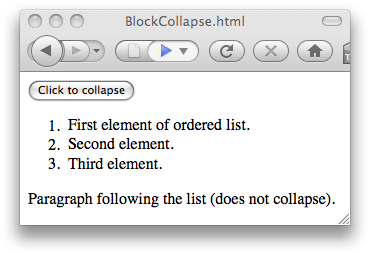 22
Programming styles
Batch programming:Programmer determines the flow of control, e.g.
Initialisation
Read input
Process input
Print results
End
23
Programming styles
Event-driven programming:“events” happening outside the program determine the flow
Initialisation
while(forever)	wait until some event happens	react on event
24
Example applications:
GUI application waiting on the user to select a menu, click on a button, press a key
browser, email client, word processor
Web server waiting for a request to come in from the network
Timer application waiting for an alarm to expire (e.g. backup service)
XML application waiting on a SAX parsing event
25
Programming styles
Event-driven programming:“events” happening outside the program determine the flow
Initialisation
while(forever)	wait until some event happens	react on event
26
Programming styles (SAX)
Event-driven programming:“events” happening outside the program determine the flow
Initialisation (tell SAX which input document to parse)
while(forever)  wait for event 
         (read open/close tag, attribute, text, …) 
   react on event
	(write output, ….)
27
Programming styles (browser)
Event-driven programming:“events” happening outside the program determine the flow
Initialisation(load and display document) 
while(forever)  wait for event
        (mouse click/move, key press/release, network) 
   react on event
	(follow link,  call JavaScript function, …)
28
Pre-defined events
W3C DOM Recommendation
click, dblclick, mousedown, mouseup, mouseover, mousemove, mouseout 
keypress, keydown, keyup
resize, scroll
W3C HTML Recommendation
load, unload, abort, error 
focus, blur 
submit, reset 
select, change
Many events have corresponding attributes in HTML
	<p onclick=“func()” >
29
Programming styles
Event-driven programming:“events” happening outside the program determine the flow
Initialisation
while(forever)	wait until some event happens	react on event
30
Event programming
Typically, the main loop is hidden in somebody else's code (e.g. in the browser)
The “Don’t call us, we call you” principle
How do you get your code to be executed in response to a particular event that happens?
You write a function to do the work
(this function is known as the handler or listener)
You subscribe the function to the event(a.k.a. binding the function to the event,or registering the function with the event)
31
Programming styles
Event-driven programming:“events” happening outside the program determine the flow
Initialisation
subscribe handlers
while(forever)
wait until some event happens
check subscriptions for relevant handlers
your job
someone else’s job
32
Event handler example
// f turns background to silver
// and ignores event:
function f(myevent) { 
	document.body.style.backgroundColor = silver;
}

// subscribe f to click events on the body:
document.body.addEventListener("click", f, …);
33
Event: ”bubbling”
What happens if all 4 elements have different handlers subscribed to “click” and the use clicks on the <a> element?
p
ul
li
a
DOM specifies the behaviour in detail
(not part of exam)
34
Recap
For web applications, we can use JavaScript as a programming language to program interactive behavior
We use DOM to manipulate the document interactively
We use events and handlers to define which JavaScript functions need to be called when
Only key ingredient still missing is: 
how to do partial page updates with new data from the server?
35
AJAX
(lab question 15)
36
AJAX cookbook recipe
Make initial page
	Using XHTML, CSS, JS Components
Set up event handlers functions
	Using JS functions, DOM events
When called, handlers do the magic
(async.) request new (XML) data from server over http
Update document using DOM tree
37
How to get data from the server?
var xhr = new XMLHttpRequest(); 
xhr.onreadystatechange=function() { 
	if(xhr.readyState==4){ 	
		result=xhr.responseText;
		/* update DOM with result */
 } 
}
xhr.open("GET",“http://www.example.com/update",true);
xhr.send(null);
HTTP GET request
object available in most browsers
handler functionthat does the work
send request to server with no parameters
38
AJAX advantages
Popular since 2005
Google Suggest, later Google maps
Used now by many other popular sites
 facebook, deli.ci.ous, A9, etc. 
Smooth interface without total page refresh
Small incremental updates makes site faster with less load on the server
No new technology needed, build on XHTML, CSS, XML, DOM, JavaScript
“zero install” applications
Extended AJAX implementations
synchronous
other languages than JavaScript
other data formats than XML (JSON)
39
AJAX disadvantages
weak browser integration 
hard to get back button to work as expected
search engine
findability of information
accessibility
interaction dependents on JavaScript
response time
client may wait for new XML data without the user knowing why 
web analytics
analysis of sever logs, #hits
40
Learning goals
Understand
how you can add, remove, change elements and attributes in a page using the DOM
the concept of events and event handlers
how modern websites use AJAX to update pages with new data from the server without reload
41
Client versus server side
HTML, CSS, JavaScript and DOM
Note: all techniques that play a role at the client (browser) side
Monday we will discuss 
how a web server works
accessibility aspects of Web content
42